Peur de manquer de temps pour répondre adéquatement à l’évaluation sommative car c’est à livres ouverts.
Peur d’échouer le cours et de devoir le refaire à nouveau (cours préalables à d’autres du programme).
Difficulté / Défi à adapter leur mode d’étude aux évaluations de compréhension. Grand investissement de temps d’étude pour peu de résultats.
Difficulté de concilier toutes les sphères de leur vie (étude, famille, travail, etc.) : défi de tout mener à bien sur tous les fronts.
Le cours de biologie humaine est un cours « difficile» et « demandant » du cursus.
Pensent et ressentent?
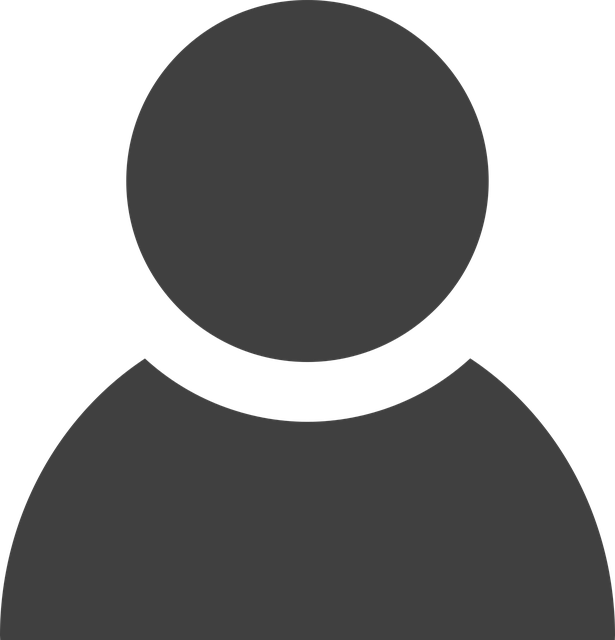 La présence en classe et la lecture des notes ne sont pas une garantie de réussite du cours.
Les exigences du cours sont grandes : la compréhension des concepts est centrale et le par cœur, peu important.
(évaluation à livres ouverts)
Voient?
Entendent?
Qu’est-ce que vos apprenants...?
Une organisation des notes est essentielle pour maximiser le temps d’examen. Il faut effectuer les exercices d’avance!
Disent et font?
Malgré une offre importante d’exercices, réalisation du nombre minimal d’activités requis dans les consignes (souvent par manque de temps ou paresse).
Désir d’avoir davantage de situations d’apprentissage, d’exercices et de questions similaires à ceux retrouvés dans les évaluations sommatives.
Grande quantité de contenu + grande variabilité des niveaux des apprenants = défis plus importants pour les apprenants.es « débutants.es ».
Les nombreuses activités d’apprentissage effectuées en classe permettent de valider les concepts présentés en classe.
Les exemples concrets, la banque collaborative de questions, les exercices de révision éclair, le dynamisme de la classe sont d’excellents motivateurs et rendent le cours intéressant.
Une seule classe de 3 heures par semaine fait en sorte qu’il y a beaucoup de matériel à récupérer s’il y a absence/retard. Difficulté à se remettre à jour après une absence.
Point négatifs?
Points positifs?
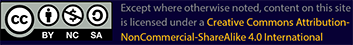 Consignes pour utiliser ce document
1- Allez dans fichier 
2- Téléchargez le fichier en utilisant les logiciels PowerPoint (Microsoft) ou Slide (Google)
3- Éditez la carte pour la modifier à votre guise
4- Sauvegardez la carte pour l’utiliser ultérieurement